ВЕТЛІВЫЯ ФОРМЫ
Звяртаючыся непасрэдна
Пані і панове! Спадарыні і спадары!
Сябры!
Дарагія госці!                     
Шаноўная грамада!
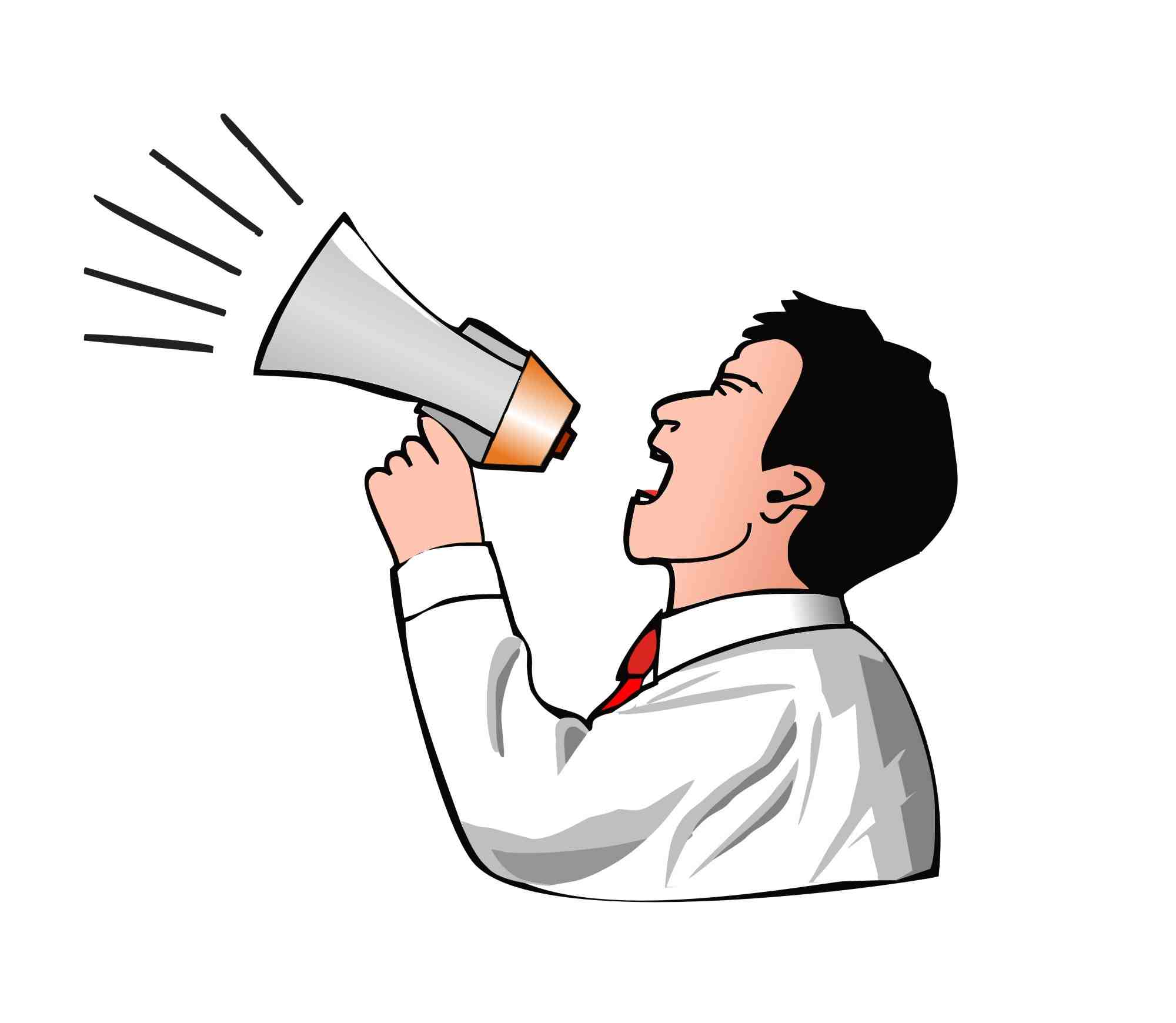 П Р Ы В І Т А Н Н І
Пры сустрэчы
Добрай раніцы!
Добры дзень!
Добры вечар!
Прывітанне!
Здароў!
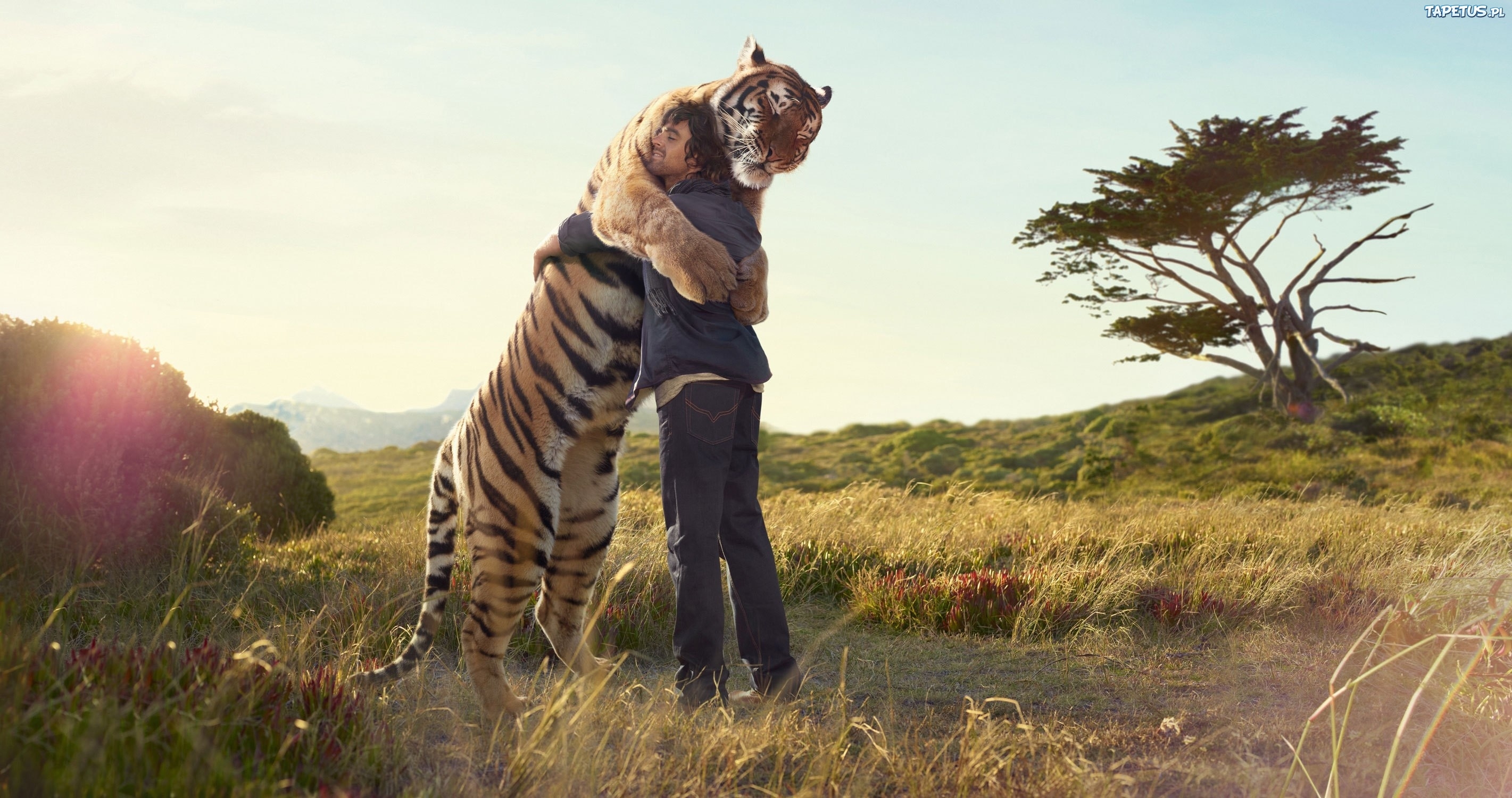 Пры развітанні
Да пабачэння!
Бывайце здаровы!
Дабранач!
Да заўтра!
Бывай!
Пакуль!
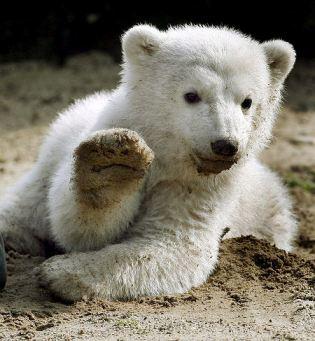 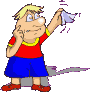 З Н А Ё М С Т В А
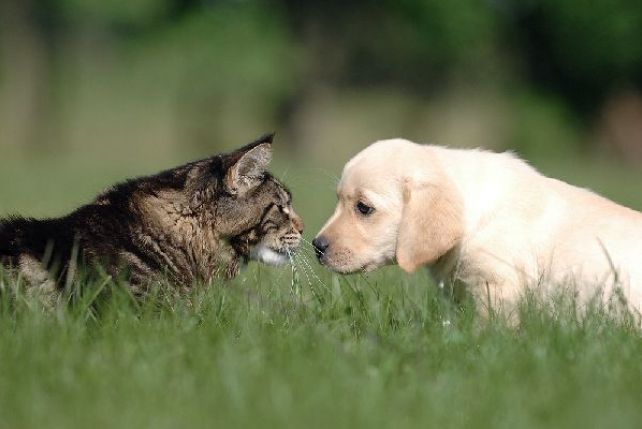 Як вас зваць?
З кім маю гонар?
Як маецеся?
Як жывяце?
Мне прыемна з вамі пазнаёміцца.
П А Ж А Д А Н Н І
Смачна есці! 
На здароўе!
Плённай працы!
Віншую! Са святам!
Прывітанні!
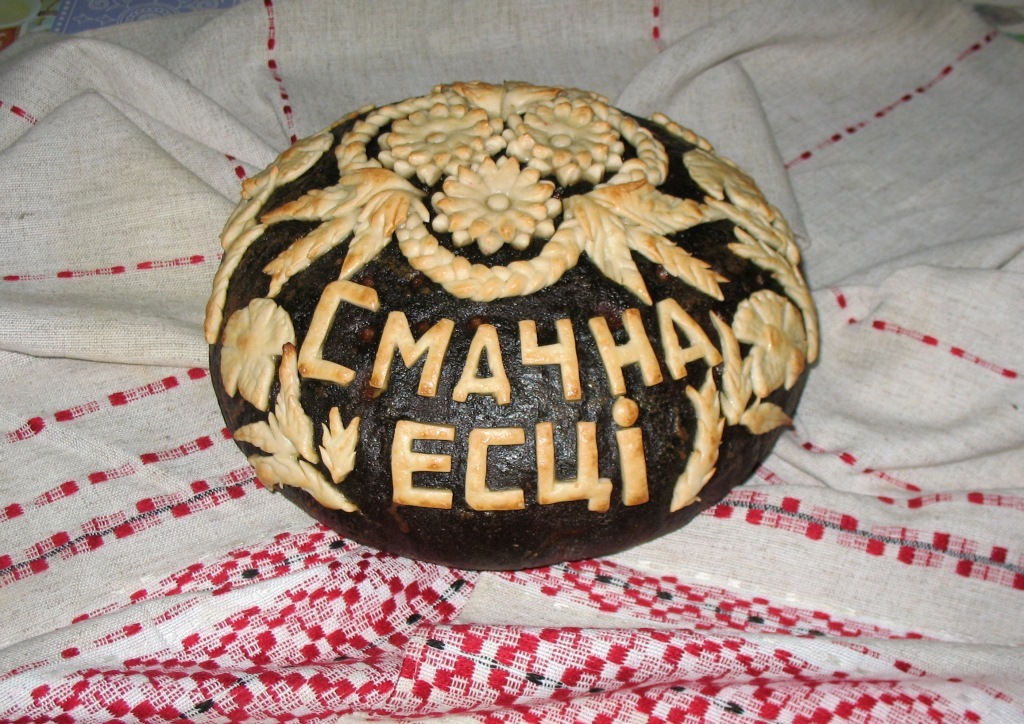 П Р О С Ь Б Ы
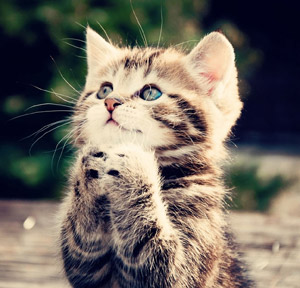 У мяне да вас просьба.
Калі ласка!
Скажыце, калі ласка ...
Папрашу туды.
Вельмі прашу цябе аб гэтым.
П А Д З Я К А
Дзякуй. Вельмі дзякую.
Вялікі дзякуй.
Сардэчна табе дзякую.
Дзякую табе за дапамогу.
Няма за што. Гэта дробязь
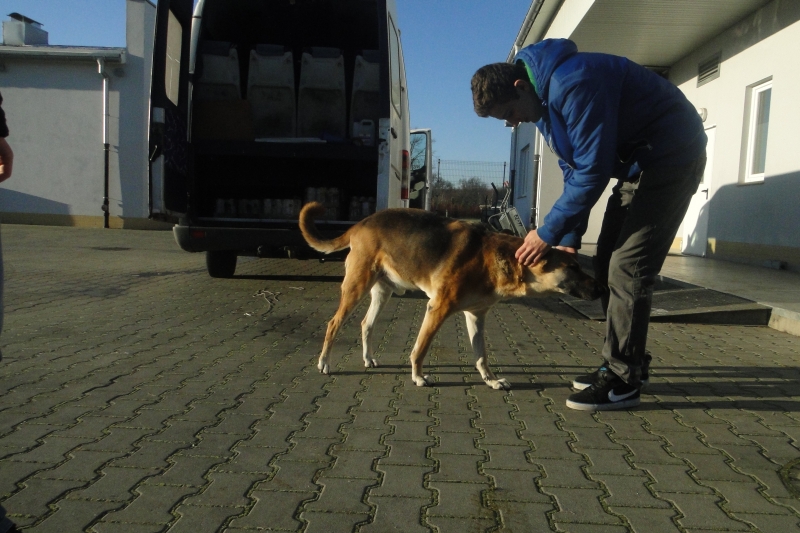 П Е Р А П Р О Ш В А Н Н Е
Выбачайце, калі ласка.
Прабачце мне.
Мне вельмі прыкра.
Выбачайце за спазненне.
Вельмі цябе перапрашаю.
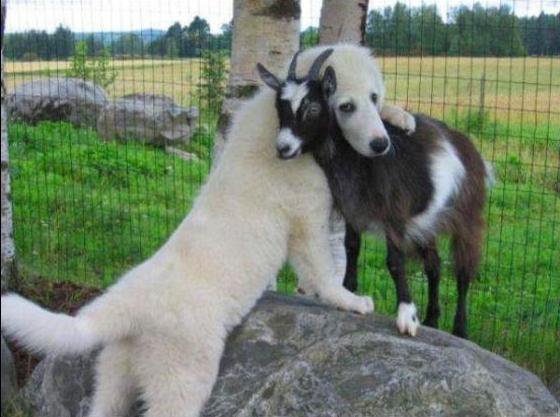 П Ы Т А Н Н І
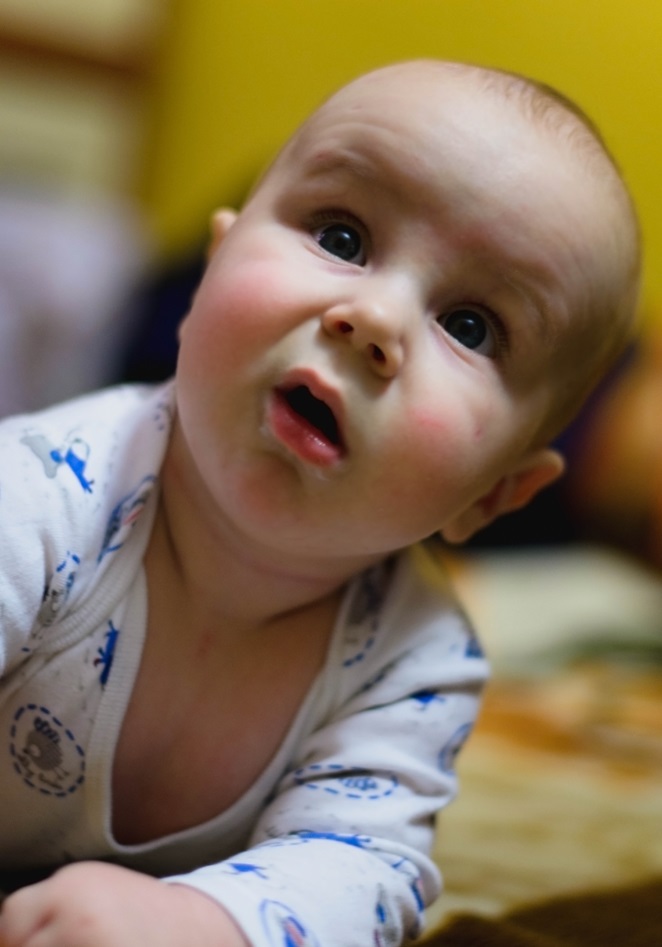 Хто гэта?
Што гэта?
Што здарылася?
Колькі гэта каштуе?
Калі мы сустрэнемся?
З Г О Д А
Так, гэта правільна.
Гэта праўда.
Дасканала. Выдатна.
Я тасама так лічу.
Несумненна. Бясспрэчна.
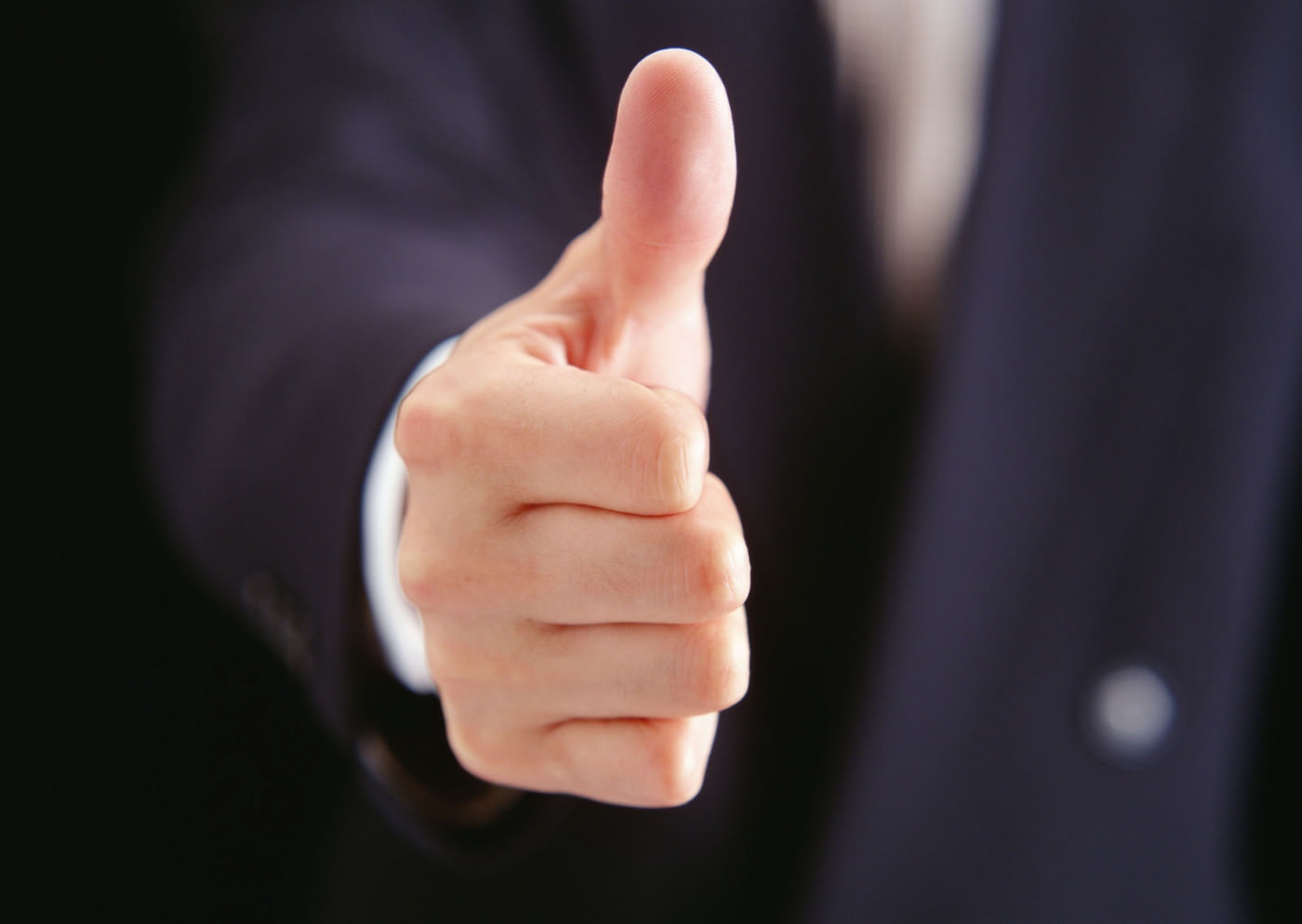 Дзякуй зa ўвагу
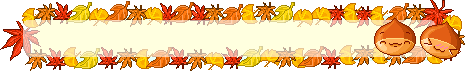